Здорове харчування
Про здоров’я треба дбати,
вітаміни споживати,
огірочки і морквинки,
апельсини й мандаринки.
І тоді, повір, умить
перестанеш ти хворіть.
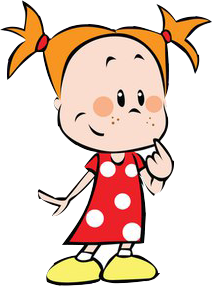 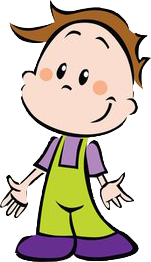 Вітаміни – речовини 
необхідні для життя людини, 
її росту та розвитку.
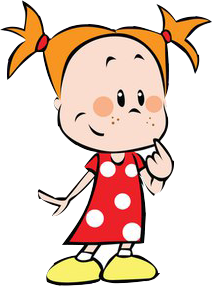 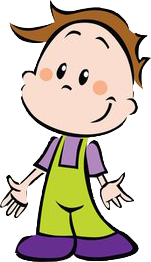 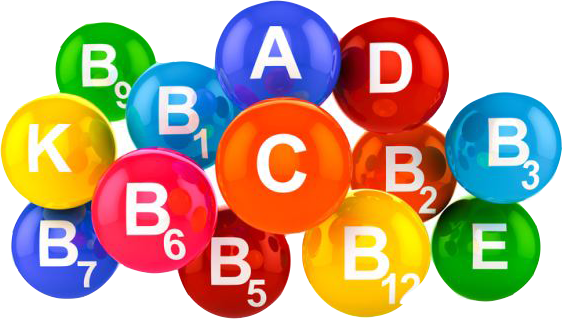 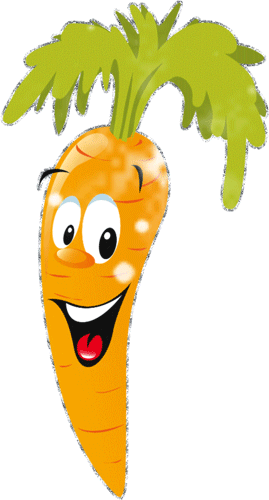 Я – вітамін А. 
Сприяю росту, допомагаю 
зберегти добрий зір
 і міцні зуби.
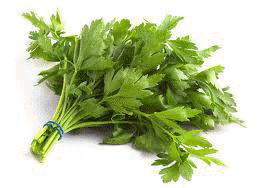 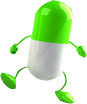 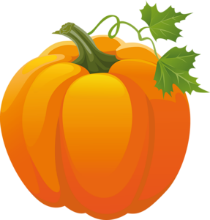 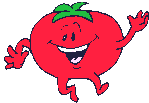 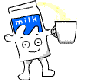 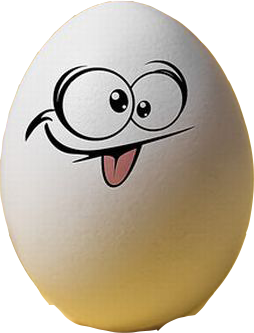 Я – вітамін B.
Дуже потрібний для розумової і фізичної праці, а ще я – покращую апетит.
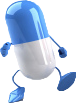 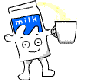 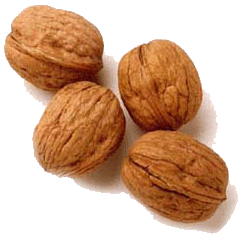 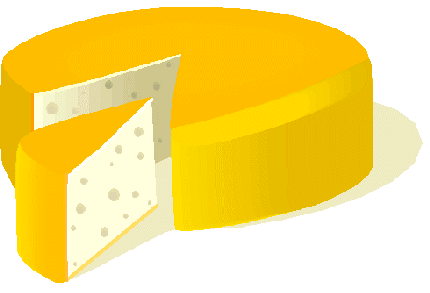 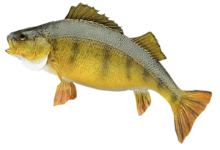 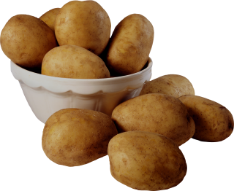 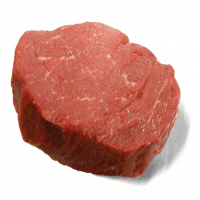 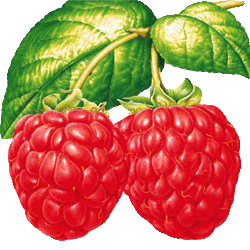 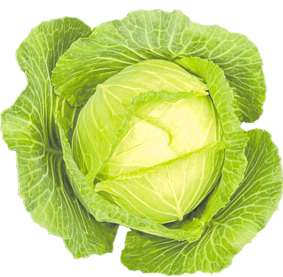 Я – вітамін С.
Запобігаю застуді, 
поліпшую кровообіг, 
сприяю росту.
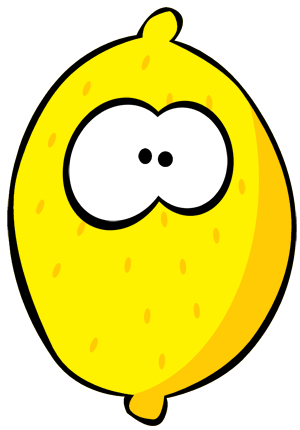 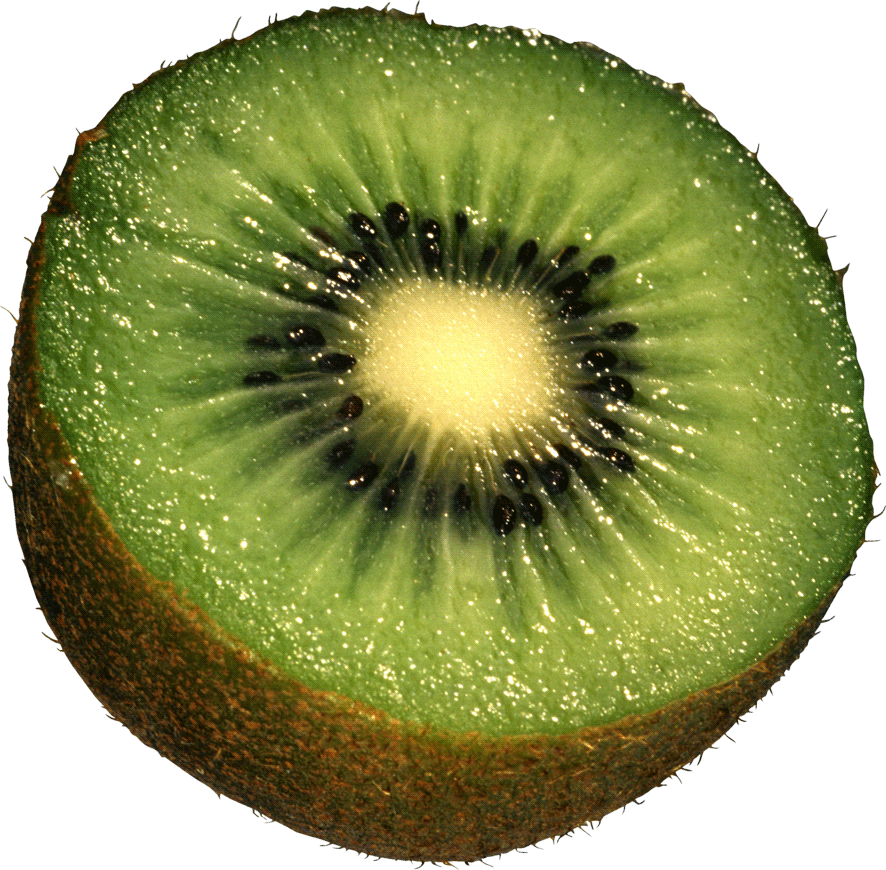 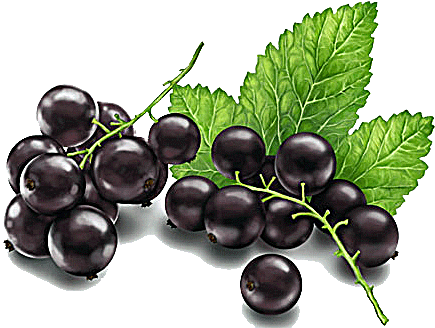 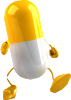 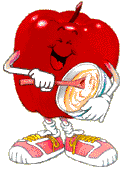 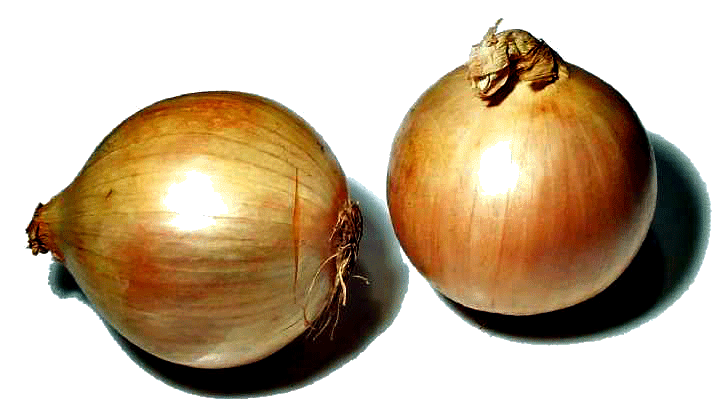 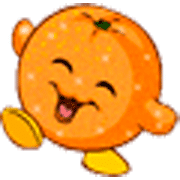 А я – вітамін D.
Зміцнюю кістки, нігті та зуби.
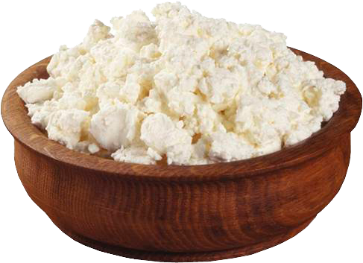 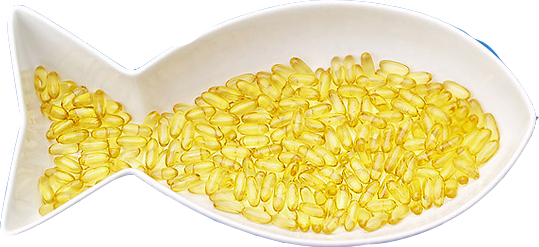 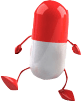 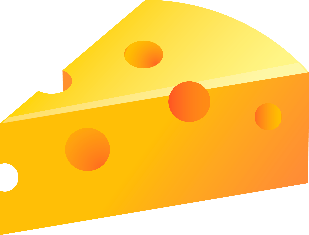 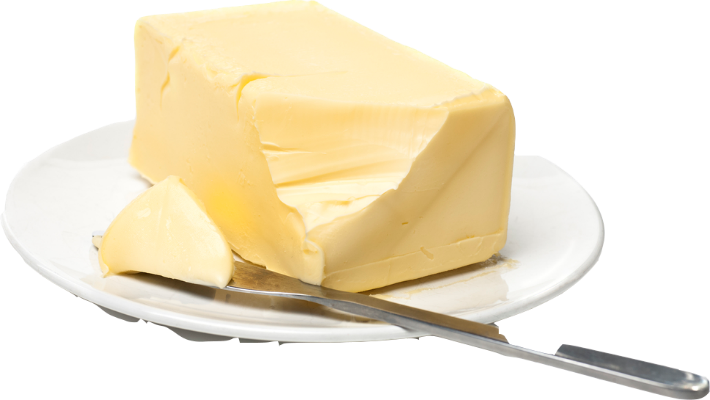 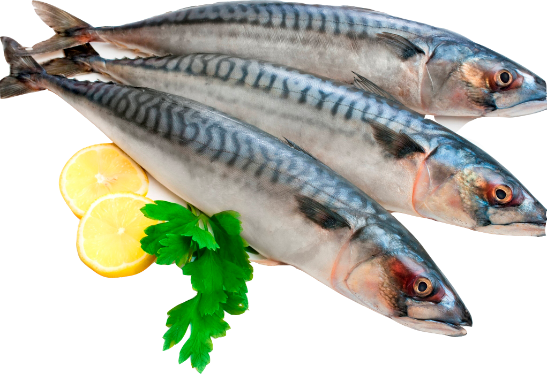 А чи є продукти,
 які шкідливі для 
здоров’я?
Звичайно!
І їх дуже багато.
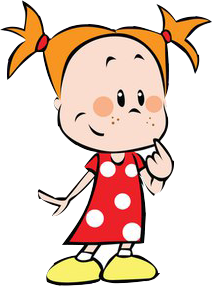 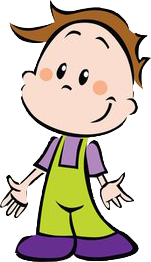 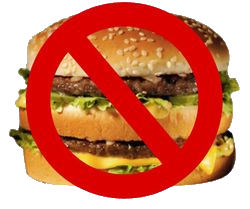 Жувальні цукерки, «чупа-чупси», 
різнокольорові драже - це все 
шкідливі продукти. Вони містять
 багато цукру, хімічні добавки і фарбники, 
які дуже небезпечні
 для дитячого організму
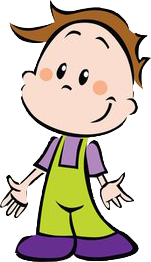 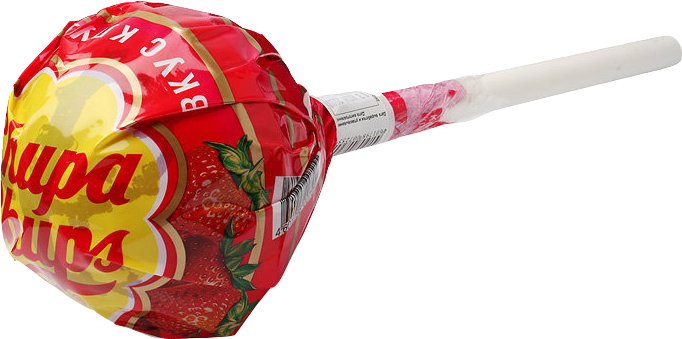 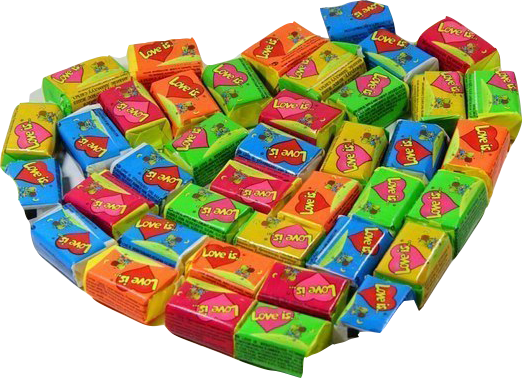 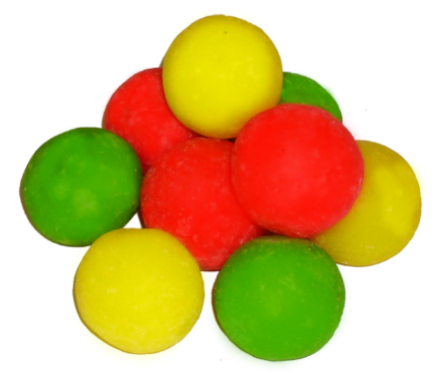 Чипси, газовані напої, 
шоколадні батончики – містять гігантську 
кількість калорій
 у поєднанні з хімічними добавками, 
фарбниками і ароматизаторами.
Це все 
дуже шкідливо.
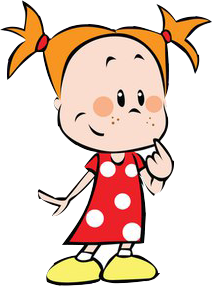 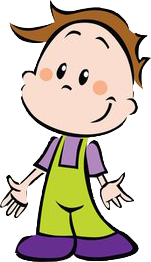 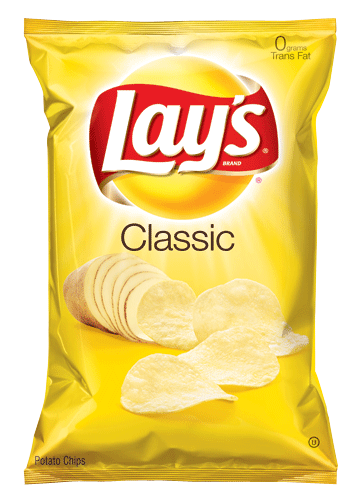 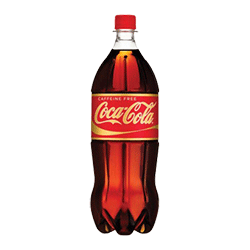 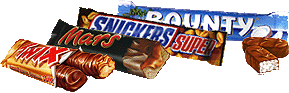 Необхідно
 дотримуватись
 режиму харчування. 
Це означає, що їсти треба
 3 – 5 разів на день.
А я вранці не люблю снідати,
 та і часу не вистачає…
А це – даремно!
Сніданок – найважливіший
 у харчуванні. 
Він забезпечує школярів 
енергією для навчання.
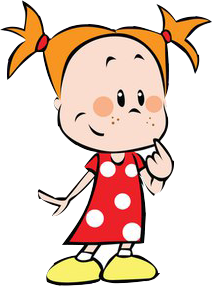 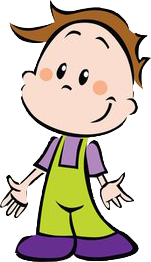 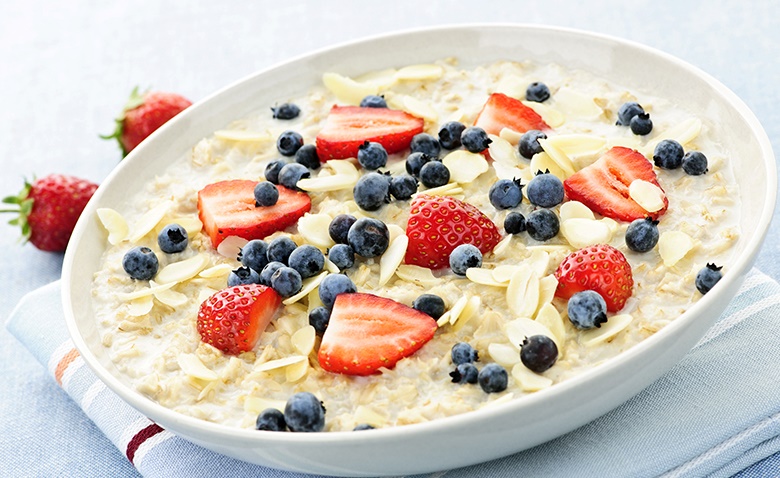 Поради корисного харчування
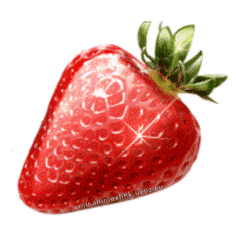 Дотримуйся 
режиму харчування!
Споживай
 різноманітну 
їжу.!
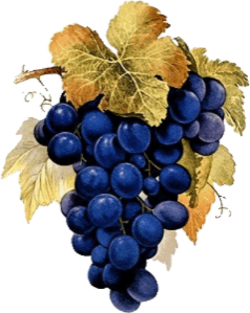 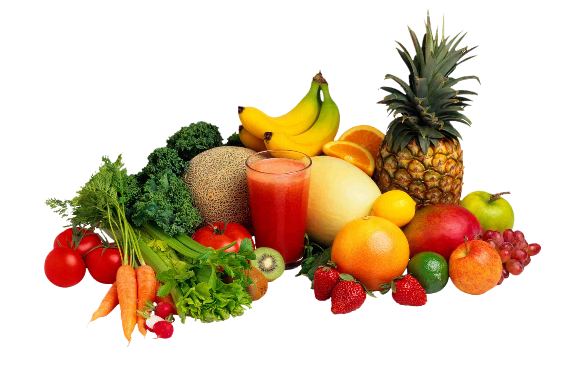 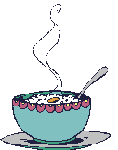 Навчися правильно
 готувати!
Не переїдай!
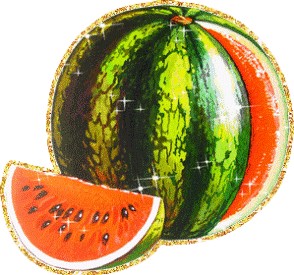 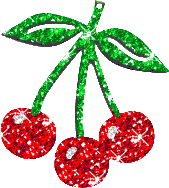 Різноманітна їжа – це вживання
 не тільки м’ясних
 продуктів або молочних, а коли в 
твоєму раціоні є продукти 
всіх груп: м’ясні, молочні,
овочі, фрукти, крупи.
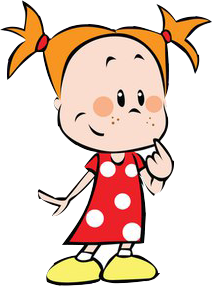 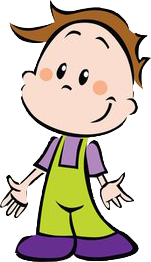 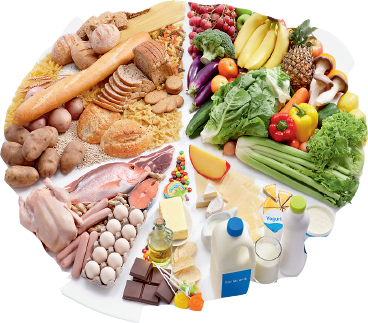 А як правильно готувати їжу?
А я чула, що найкориснішими є страви
 приготовлені у пароварці.
Вони легкі та зберігають 
багато вітамінів.
Замість смаженої картоплі
краще їсти варену, 
печену або тушковану.
Користь страви залежить 
від способу її приготування.
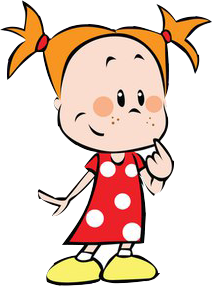 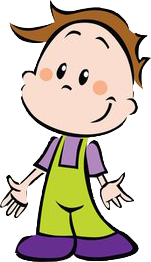 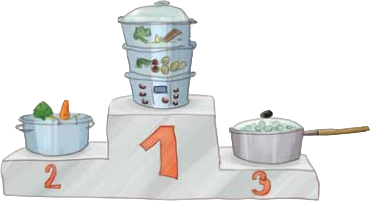 Вітамінні загадки
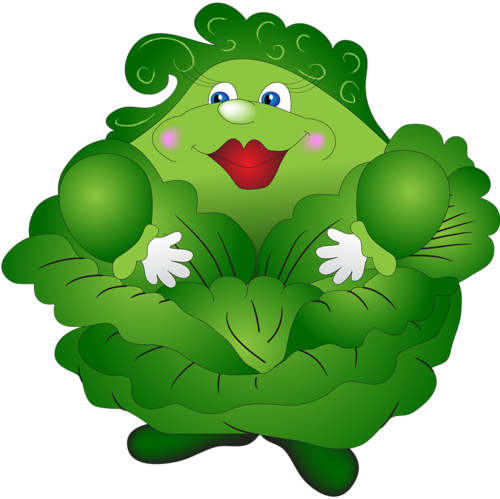 Хто хустиночку свою
Влітку покриває 
І по двадцять хустин
На голівці має?
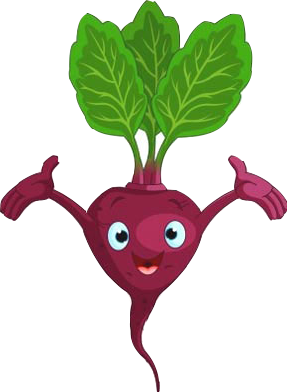 Ріс на грядці молодець.
Хап за чуба, –  та й кінець,
бо без нього, кажуть люди,
борщику у нас не буде.
Вітамінні загадки
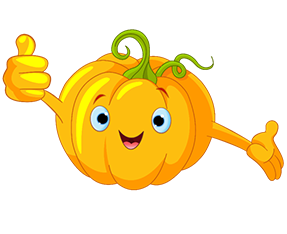 На городі виріс дужий,
Круглий, жовтий і байдужий.
До червоних помідорів, 
До капусти і квасолі.
Хто цей гордий карапуз? 
Здогадалися?
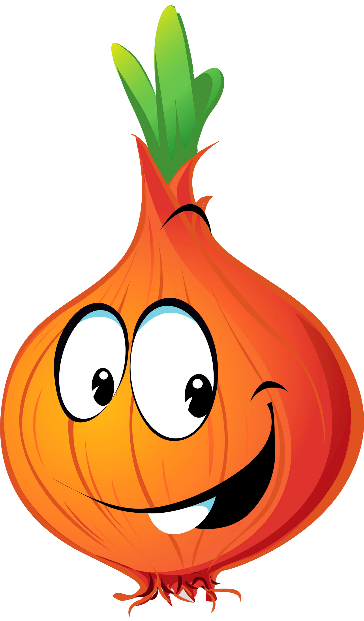 Кажуть, щоб хвороб не знати,
Треба всім мене вживати. 
Може, ви мене й з’їсте, 
Тільки сльози проллєте.
Вітамінні загадки
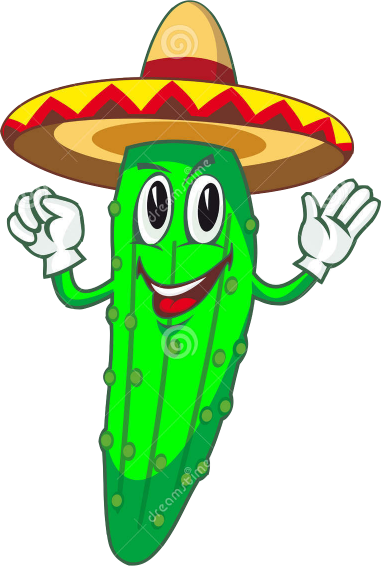 На городі в нас грядки,
На грядках – рясні листки:
Там зростають малюки, 
Зелененькі…
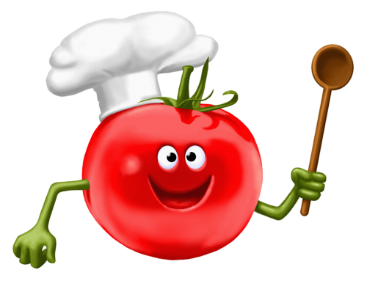 Зелений чуб, червоний бік, 
Смачний із нього чавлять сік. 
Ґаздині варять з ним борщі, 
Росте в городі на кущі.
І пам’ятайте…
Ми живемо 
не для того, щоб їсти,
 а їмо, щоб жити.
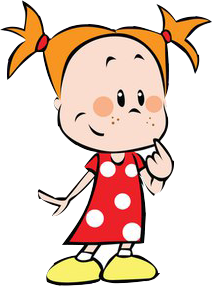 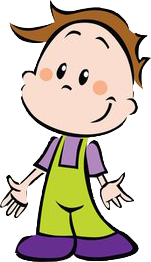